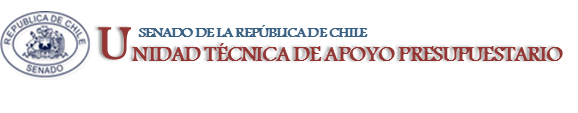 EJECUCIÓN PRESUPUESTARIA DE GASTOS ACUMULADAAL MES DE ABRIL DE 2020PARTIDA 04:CONTRALORÍA GENERAL DE LA REPÚBLICA
Valparaíso, mayo 2020
EJECUCIÓN ACUMULADA DE GASTOS A ABRIL DE 2020 PARTIDA 04 CONTRALORÍA GENERAL DE LA REPÚBLICA
2
EJECUCIÓN ACUMULADA DE GASTOS A ABRIL DE 2020 PARTIDA 04 CONTRALORÍA GENERAL DE LA REPÚBLICA
3
EJECUCION ACUMULADA DE GASTOS A ABRIL DE 2020 PARTIDA 04 CONTRALORÍA GENERAL DE LA REPÚBLICA
4
EJECUCIÓN ACUMULADA DE GASTOS A ABRIL DE 2020 PARTIDA 04 CONTRALORÍA GENERAL DE LA REPÚBLICA
en miles de pesos 2020
Fuente: Elaboración propia en base  a Informes de ejecución presupuestaria mensual de DIPRES
5
EJECUCIÓN ACUMULADA DE GASTOS A ABRIL DE 2020PARTIDA 04. CAPÍTULO 01. PROGRAMA 01: CONTRALORÍA GENERAL DE LA REPÚBLICA
en miles de pesos 2020
Fuente: Elaboración propia en base  a Informes de ejecución presupuestaria mensual de DIPRES
6